พัฒนาระบบดูแลผู้ป่วยด้วย QR  code
smart nurse Care your life
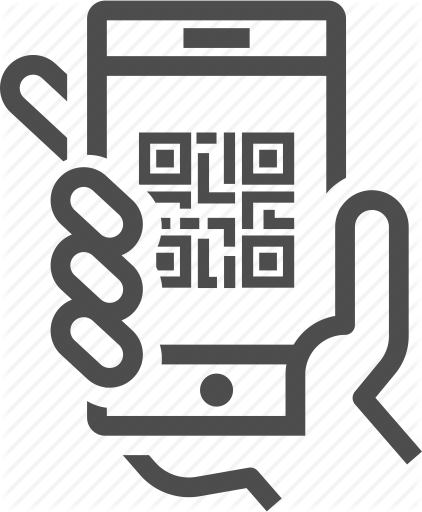 Scan Me
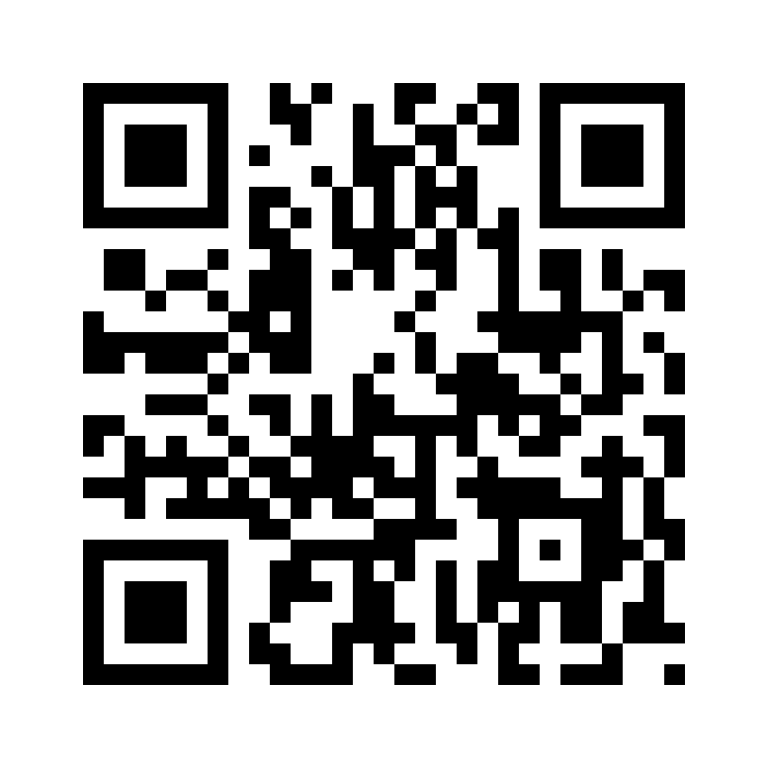 หลักการและเหตุผล
ปัจจุบันคนส่วนใหญ่มีสมาร์ทโฟน  ใช้ในชีวิตประจำวัน
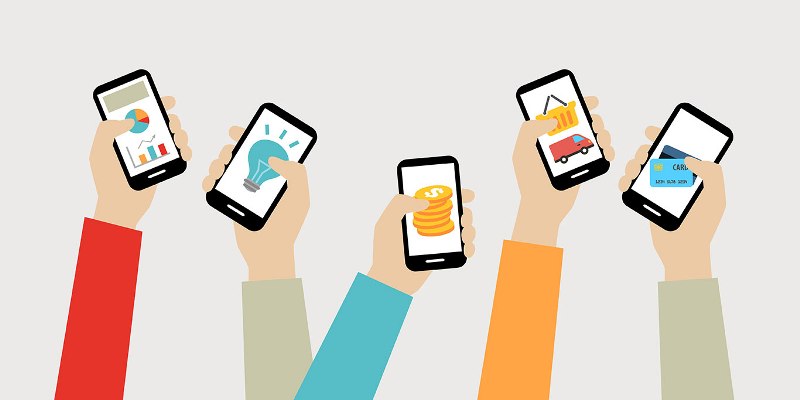 ซึ่งเราใช้ประโยชน์จาก Smartphone 
ต่างๆ มากกมาย
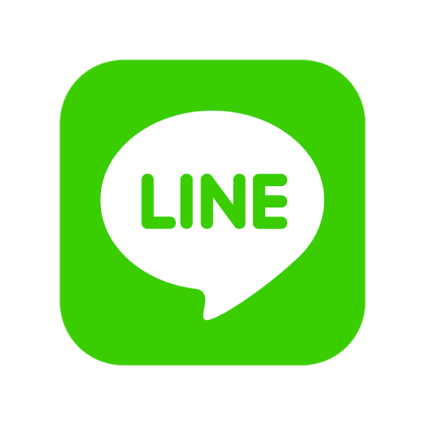 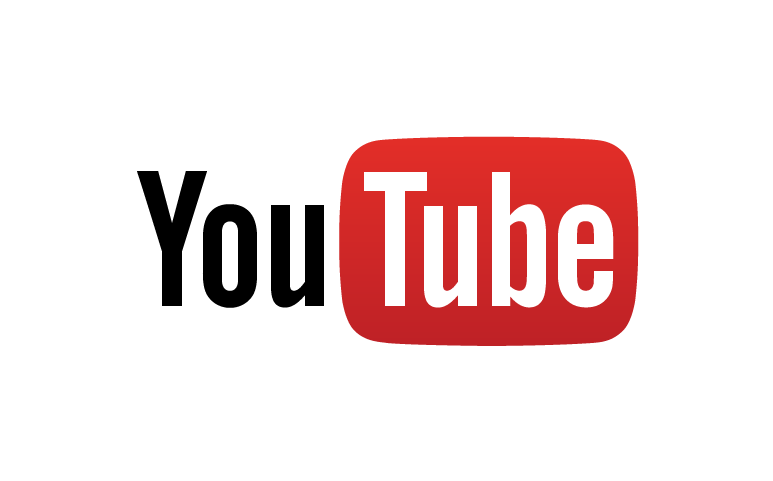 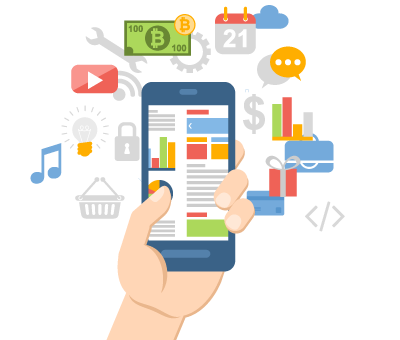 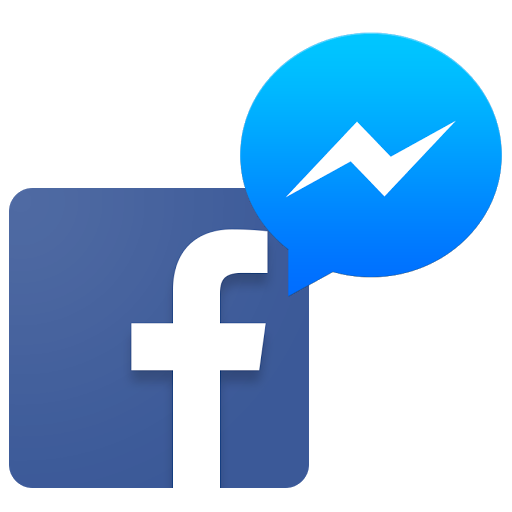 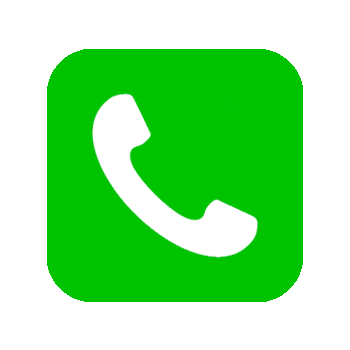 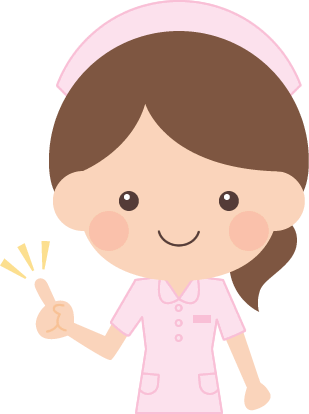 จึงแนวคิดในการนำสมาร์ทโฟน  มาใช้ประโยชน์ในการพัฒนาการดูแลผู้ป่วย
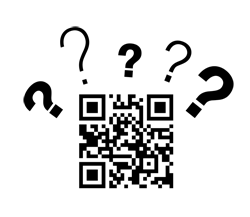 วัตถุประสงค์
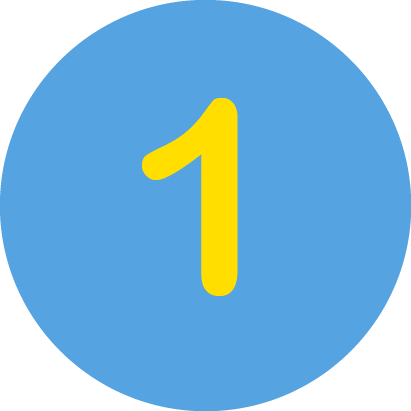 บุคลากรเข้าถึงข้อมูลและแนวทางปฏิบัติต่างๆ ร้อยละ 100
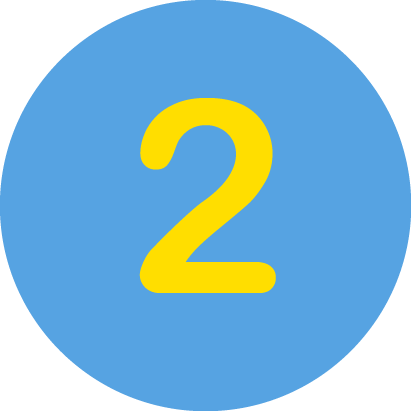 บุคลากรมีความพึงพอใจในการใช้ 
QR code >80%
วิธีการศึกษา
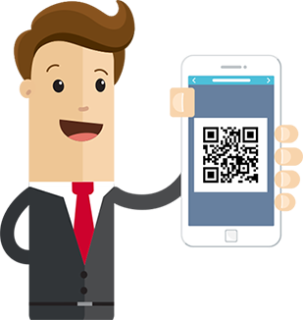 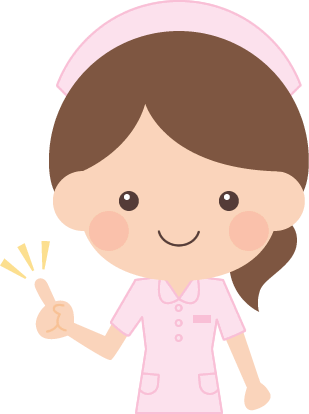 ผลการศึกษา
ผลการประเมิน
ผลการประเมิน
จากบุคคลาการผู้ใช้ QR code 16 คน
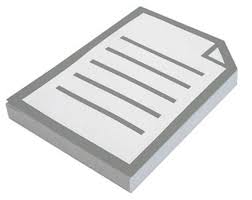 ลดการใช้กระดาษ
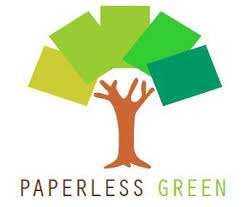 แอพลิเคชั่นและเว็บไซต์ที่แนะนำ
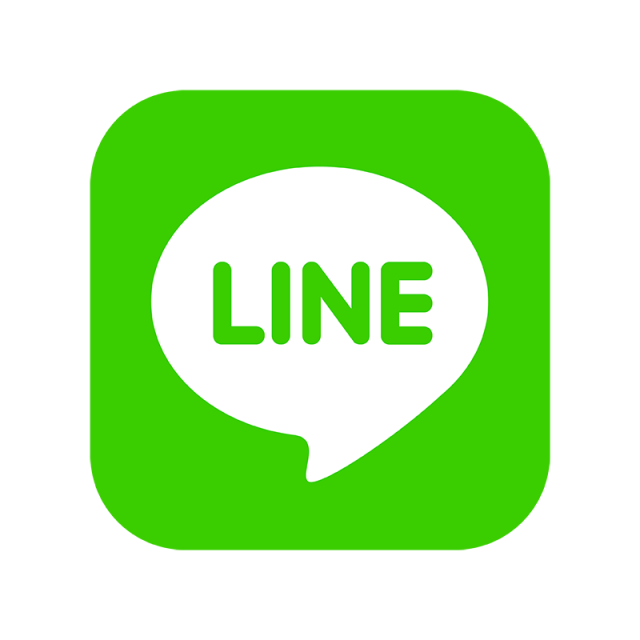 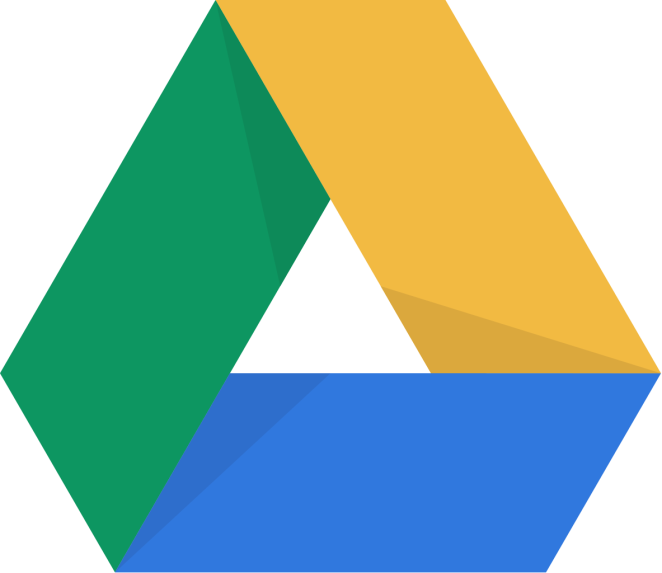 แผนพัฒนา
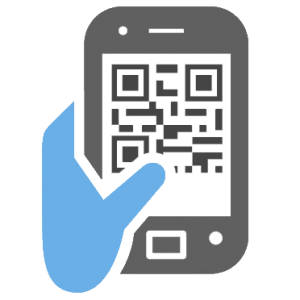 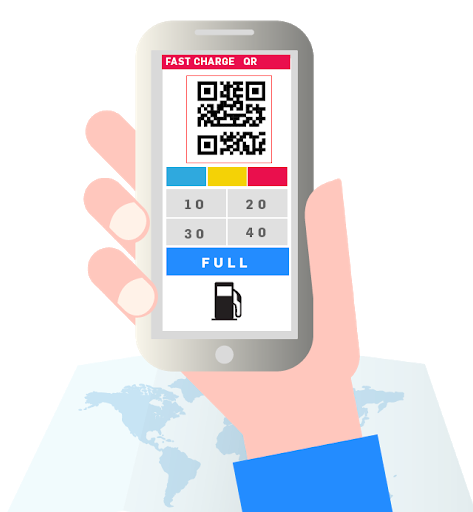 THANK  YOU
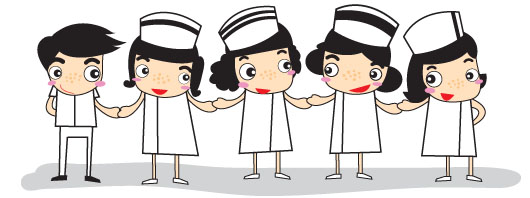